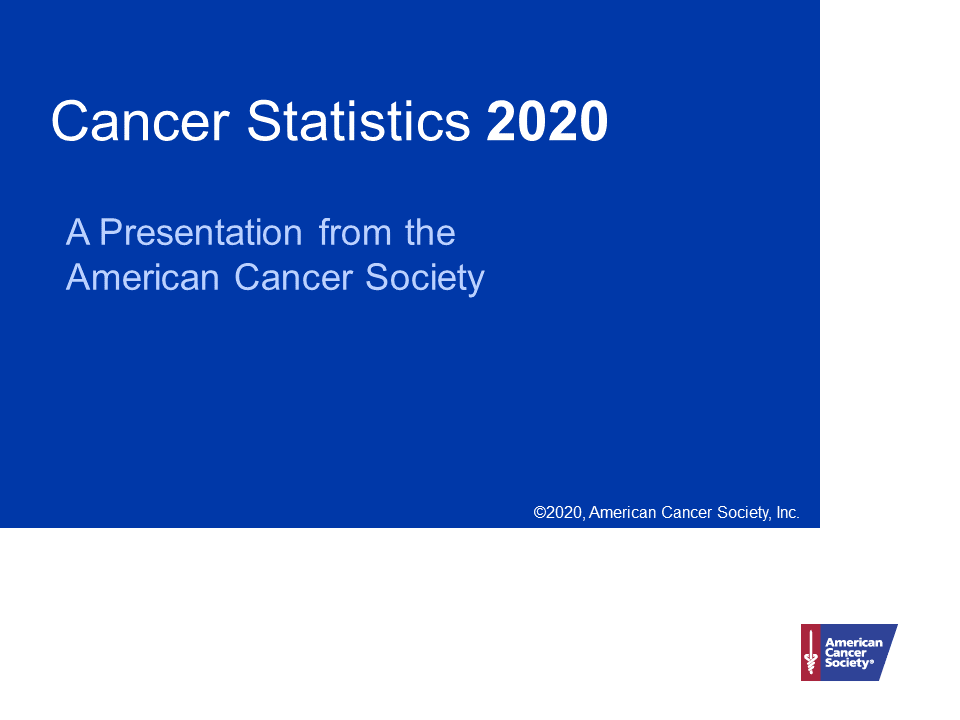 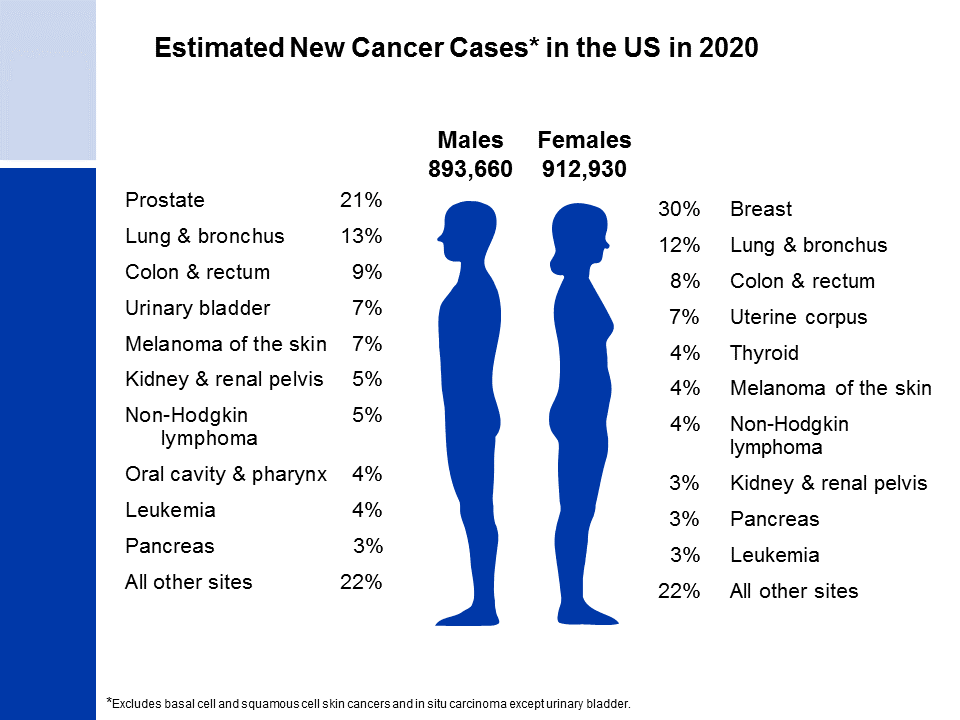 [Speaker Notes: It is estimated that more than 1.8 million new cases of cancer will be diagnosed in 2020. Prostate cancer is the most common cancer among males (21%), followed by lung (13%) and colorectal (9%) cancers. Among females, breast (30%), lung (12%), and colorectal (8%) cancers are the most common. 

Rankings based on estimates should be interpreted with caution because they are model-based projections.]
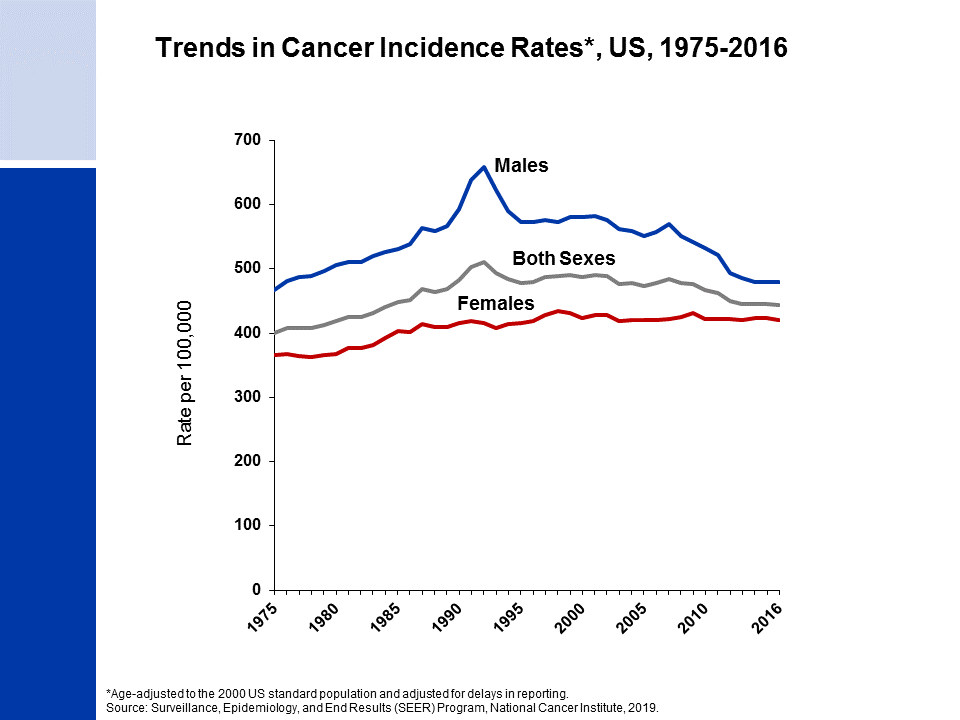 [Speaker Notes: This slide shows trends in cancer incidence rates for all sites combined from 1975 to 2016. The current average annual cancer incidence rate (2012-2016) is 16% higher in men than in women. The reasons for this are not well understood, but likely reflect differences in environmental and hormonal exposures. During the most recent 10 years of data, the overall cancer incidence rate in men declined rapidly from 2007 to 2014, but stabilized through 2016, reflecting slowing declines for colorectal cancer and stabilizing rates for prostate cancer. The overall cancer incidence rate in women has remained generally stable over the past few decades because lung cancer declines have been offset by a tapering decline for colorectal cancer and increasing or stable rates for breast, thyroid, and uterine corpus cancers, which combined account for 40% of all cancers in women.

The 9 oldest SEER registries represent approximately 9% of the US population and are the source for historic (since 1975) population-based cancer incidence data.]
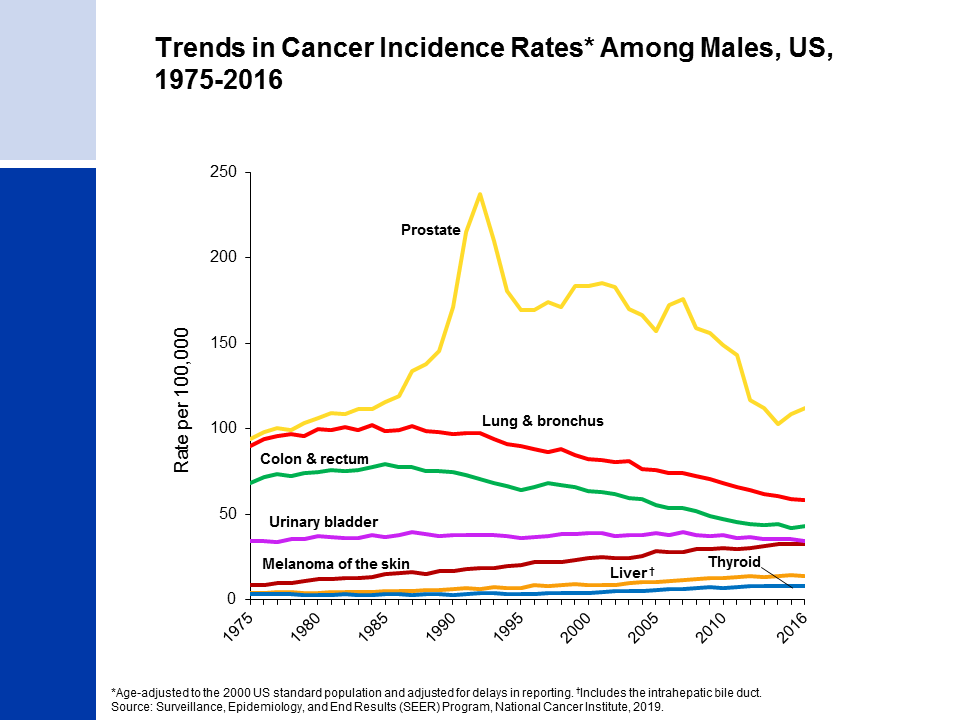 [Speaker Notes: Incidence rates for prostate cancer have changed substantially over the past 20 years, increasing rapidly from 1988 to 1992, declining sharply from 1992 to 1995, and generally decreasing from 2000 to 2014, with a marked drop between 2011 and 2012. This erratic trend primarily reflects changing patterns in the utilization of prostate-specific antigen (PSA) blood testing for the detection of asymptomatic prostate cancer. Declines in incidence rates over the past two decades have accelerated for lung cancer while slowing for colorectal cancer. Incidence rates for melanoma, liver, and thyroid are increasing.]
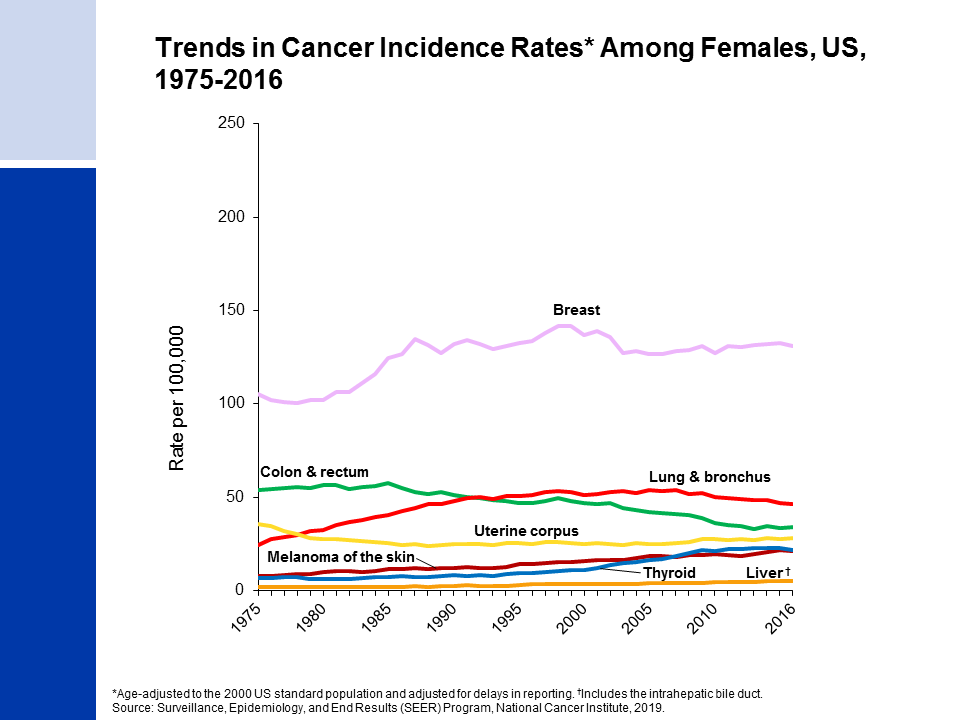 [Speaker Notes: Breast cancer incidence rates in females have been increasing slightly (0.3% per year) over the last 10 years of available data (2007-2016). This trend was preceded by a 7% decline from 2002 to 2003, which is primarily attributed to a reduction in use of hormone replacement therapy. Lung cancer rates began to decline in the mid-2000’s after increasing since at least 1975. Differences in the lung cancer pattern between males and females reflect differences in smoking patterns, including later uptake and slower cessation among women. Colorectal cancer incidence rates have been generally declining since the mid-1980s but the decrease has slowed in recent years, similar to the pattern in men. In contrast, incidence rates are increasing for liver and thyroid cancers, although the pace of the increase appears to be slowing for thyroid cancer (particularly among whites).]
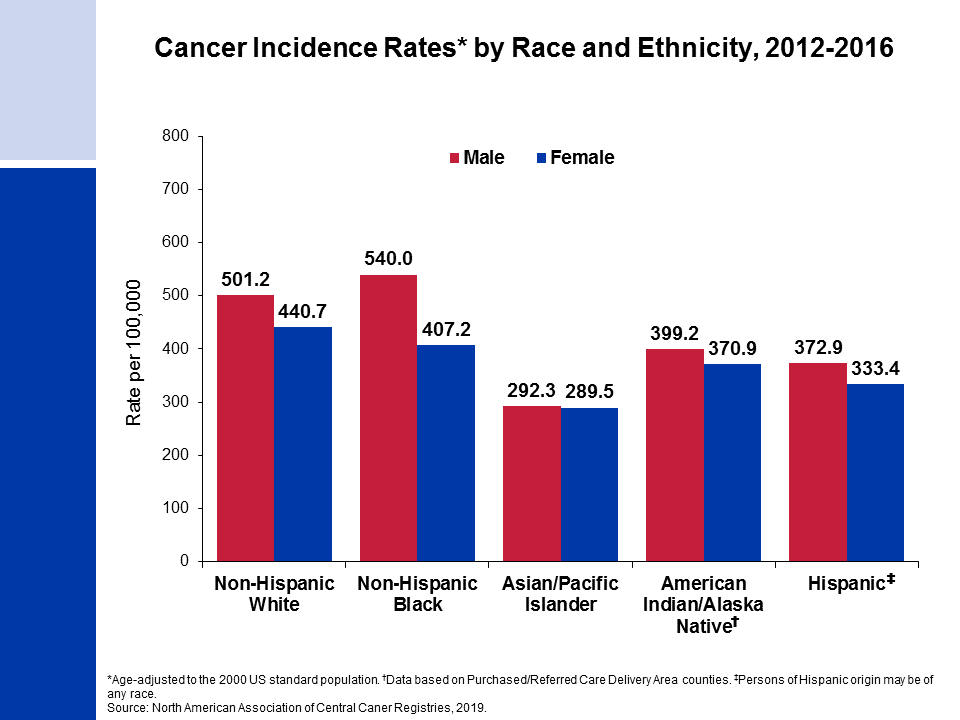 [Speaker Notes: Cancer incidence rates are higher in males than in females for each racial/ethnic population, although rates are very similar in Asian/Pacific Islanders. The highest incidence rates are in blacks among males and in whites among females. Asian/Pacific Islanders have the lowest rates in both sexes.
 
It is important to note that these are broadly defined groups within which cancer rates vary substantially. In addition, rates for populations other than white and black may be underestimated due to incomplete information on race/ethnicity in medical records.]
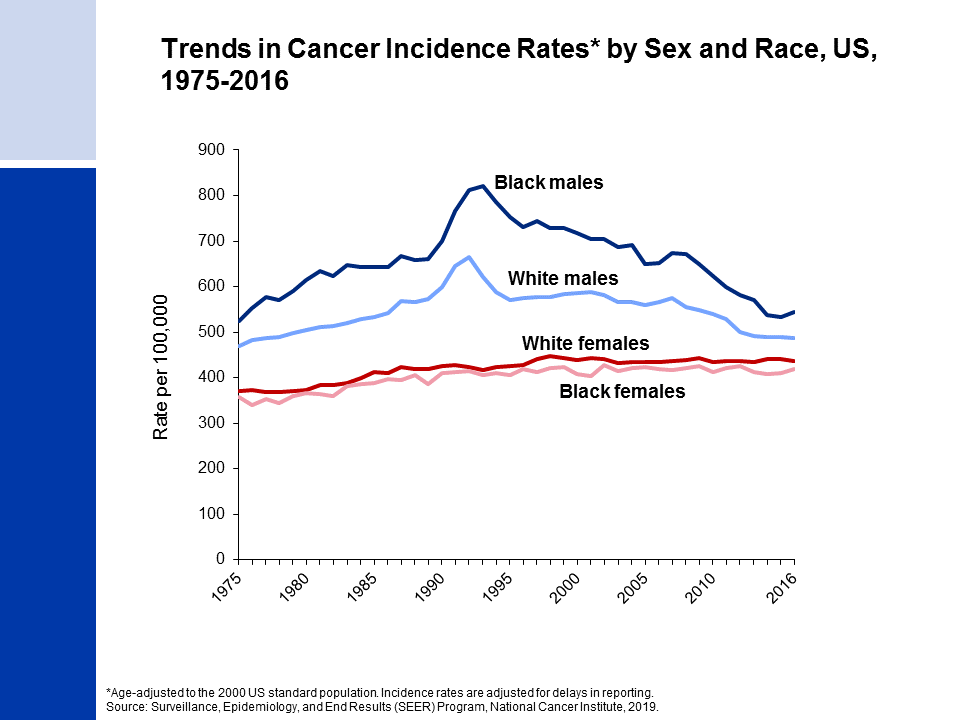 [Speaker Notes: Since the mid-1970s, cancer incidence rates for all sites combined have been substantially higher among black than white males, while among females rates are slightly higher in whites. The higher rates among white compared to black females has been driven by lung and breast cancers; however, breast cancer incidence rates in these two groups are converging.]
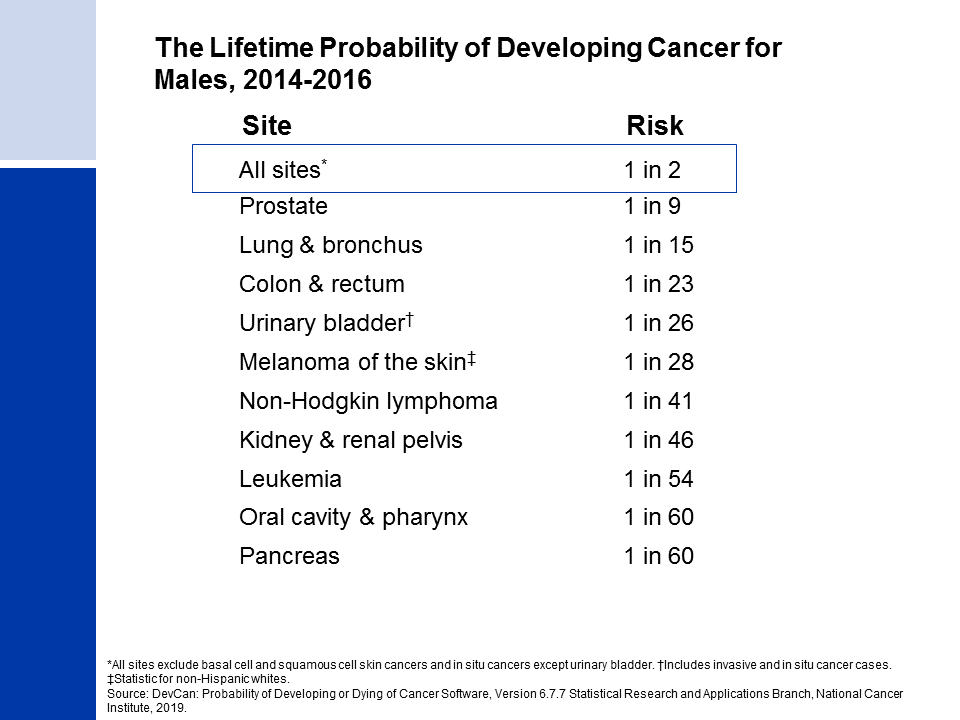 [Speaker Notes: For American males, the average lifetime risk of developing cancer is 40.1%, or approximately 1 in 2. These figures are based on the average experience of the entire male population and vary for individuals because of lifestyle and other factors. For example, cancer risk among smokers is higher than among nonsmokers.]
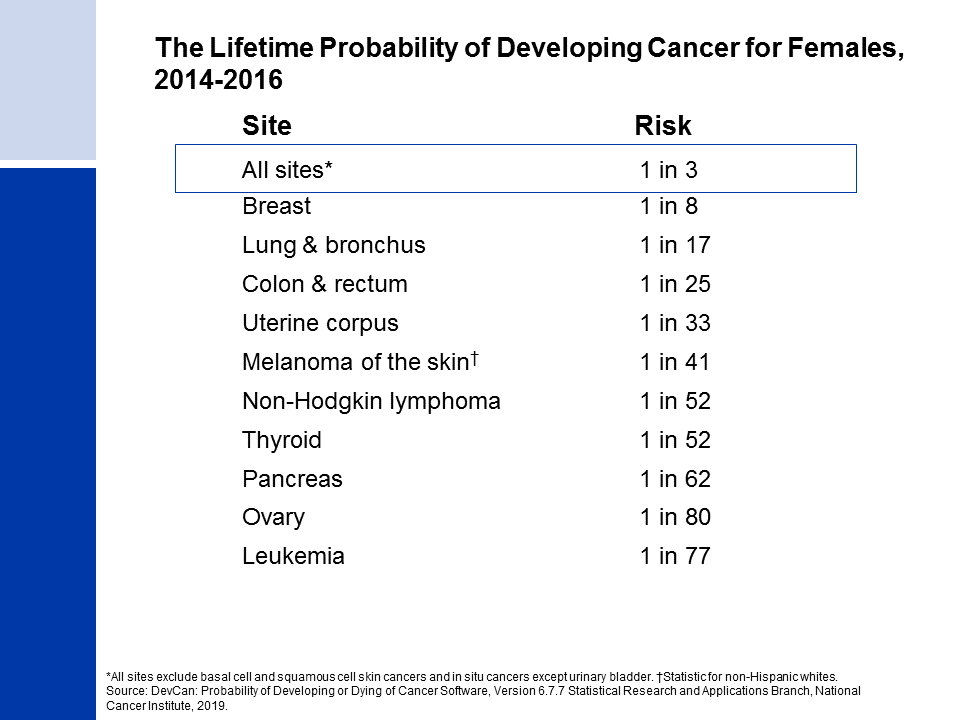 [Speaker Notes: The risk of an American woman developing cancer over her lifetime is 38.7% (a bit more than one in three).]
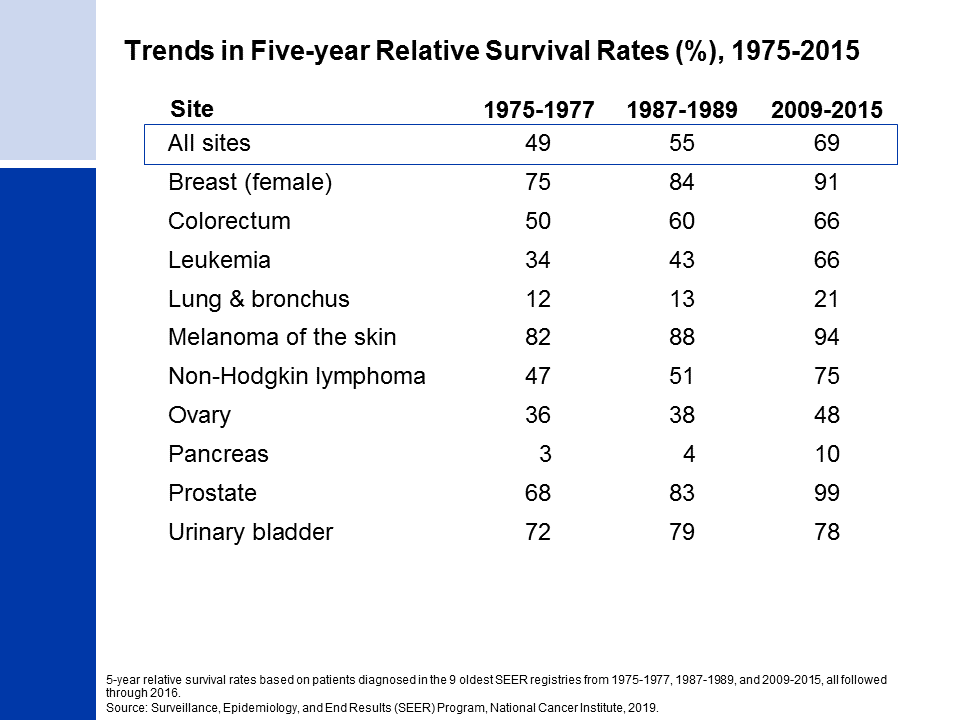 [Speaker Notes: There have been notable improvements in survival rates for most cancer types due to earlier detection and/or advances in treatment. For example, due to improvements in treatment, the five-year relative survival rate for leukemia has increased from 34% in the mid-1970s to 66% in the most recent time period.  

These survival trends are based on patients diagnosed in the nine oldest SEER registries and may vary slightly from those of more complete population coverage.]
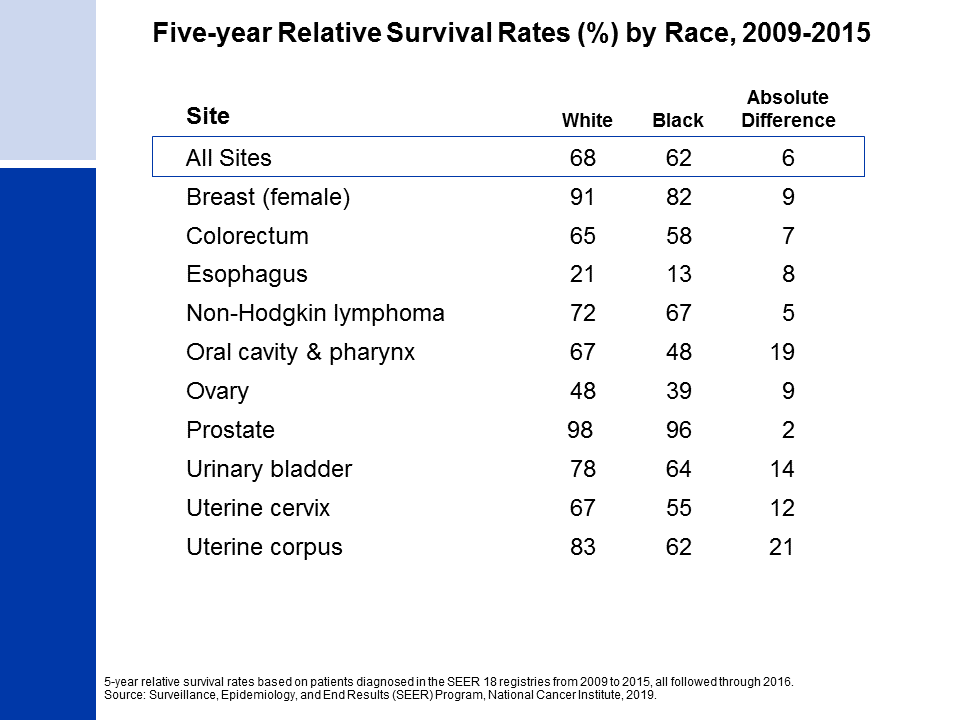 [Speaker Notes: While gains in survival have occurred for both whites and blacks, blacks continue to have lower survival rates than whites for most cancer types. The largest differences are for cancers of the oral cavity and uterine corpus. Factors that contribute to racial disparities in survival include a later stage of diagnosis among blacks, as well as a lower likelihood of receiving high quality treatment. Additional factors include differences in tumor characteristics and differences in the prevalence of comorbidities (other health conditions).]
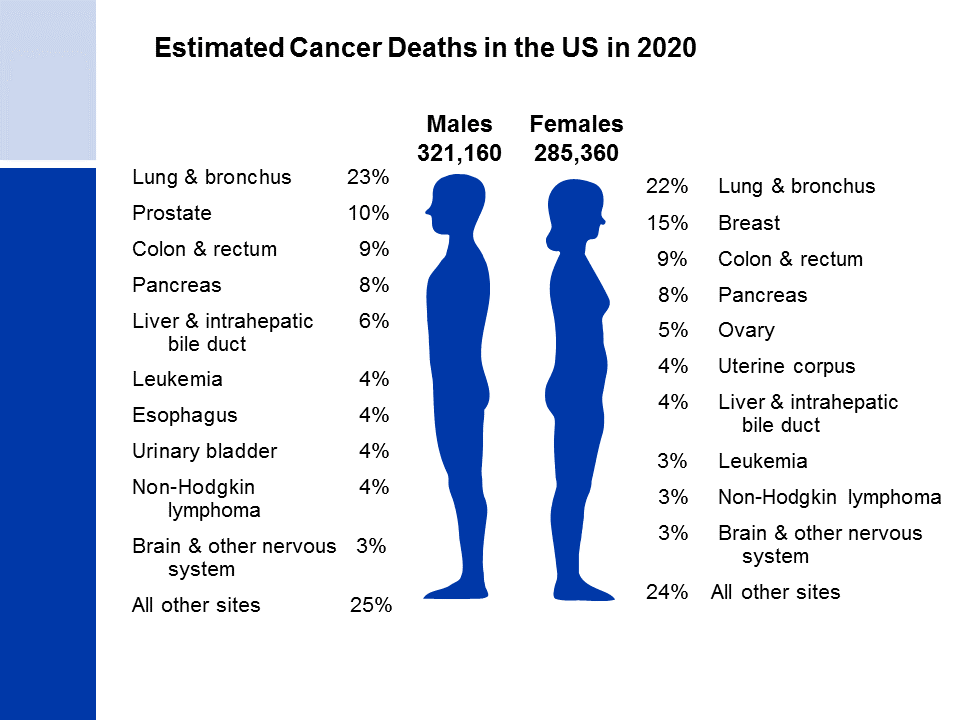 [Speaker Notes: Now we will turn our attention to cancer mortality. Lung cancer is by far the leading cause of cancer death among males (23%), followed by prostate (10%) and colorectal (9%) cancers. Among females, lung (22%), breast (15%), and colorectal (9%) cancers are the leading causes of cancer death.]
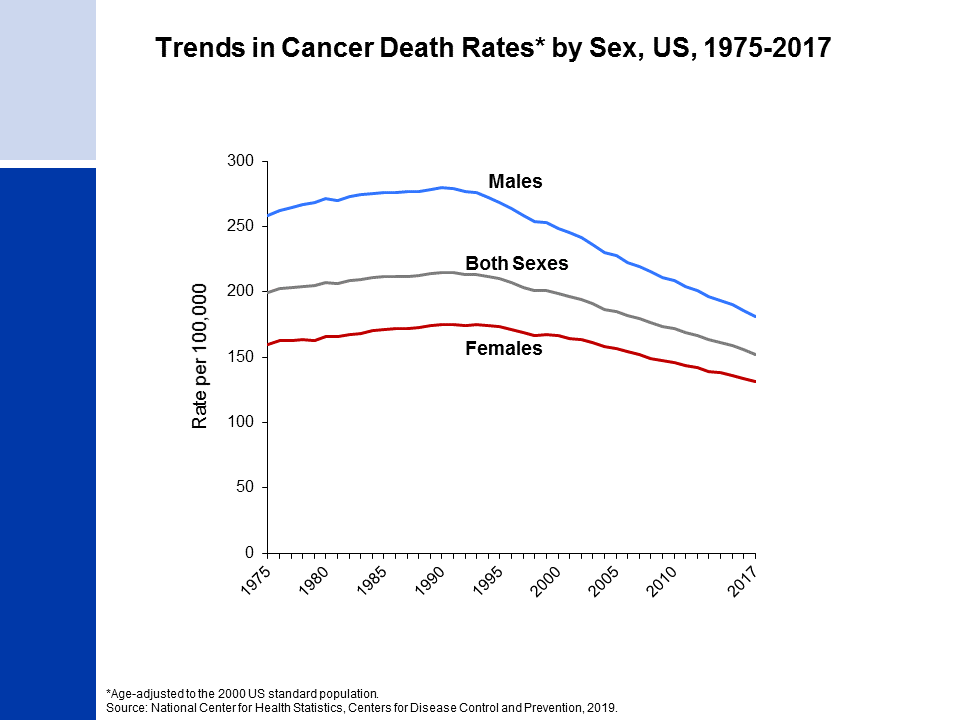 [Speaker Notes: Cancer death rates have been declining in males and females since the early 1990s. From 1991 to 2017, the combined death rate dropped 29%. Over the past 10 years (2008 to 2017), the death rate for all cancers combined decreased annually by about 1.4% in females and 1.8% in males.]
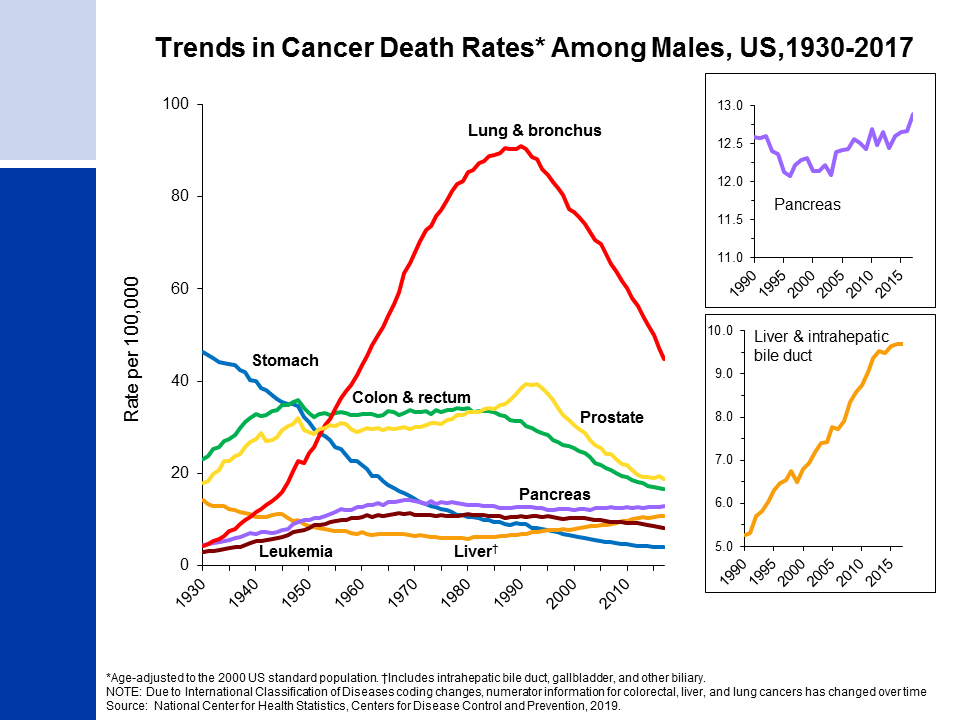 [Speaker Notes: Prior to 1990, most of the increase in the male cancer death rate was caused by the rapid increase in lung cancer deaths due to the tobacco epidemic.  In the past decade, however, the lung cancer death rate has declined more rapidly (3.8% per year) than for any other cancer. The death rate for stomach cancer, which was the leading cause of cancer death among males early in the 20th century, has decreased by more than 90% since 1930. Death rates for colorectal and prostate cancers in men began declining in the early 1980s and early 1990s, respectively, but declines have slowed (colorectal) and stabilized (prostate) in recent years. Liver cancer death rates increased by 2% per year from 2008 to 2017, and death rates for pancreatic cancer have also been increasing slightly.]
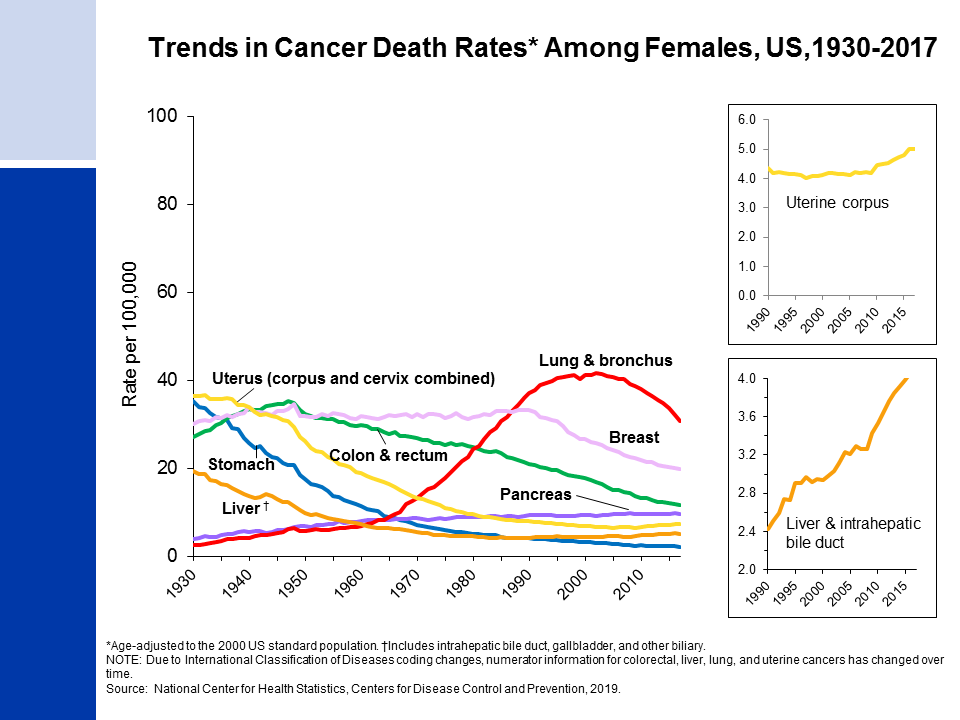 [Speaker Notes: The lung cancer death rate in females didn’t begin declining until the early 2000s because of the delay in smoking uptake and cessation in women compared to men. Breast cancer death rates changed little between 1930 and 1989, but decreased by 40% from 1989 to 2017. As in males, the death rate for stomach cancer has decreased by more than 90%. Also similar to males, liver cancer death rates increased from 2008 to 2017 by about 2% annually. In contrast to rates in men, colorectal cancer death rates in women have been steadily decreasing since the late 1940s, but declines have similarly slowed in recent years. Uterine corpus cancer death rates (shown in the inset) have been increasing since the mid-1990s.]
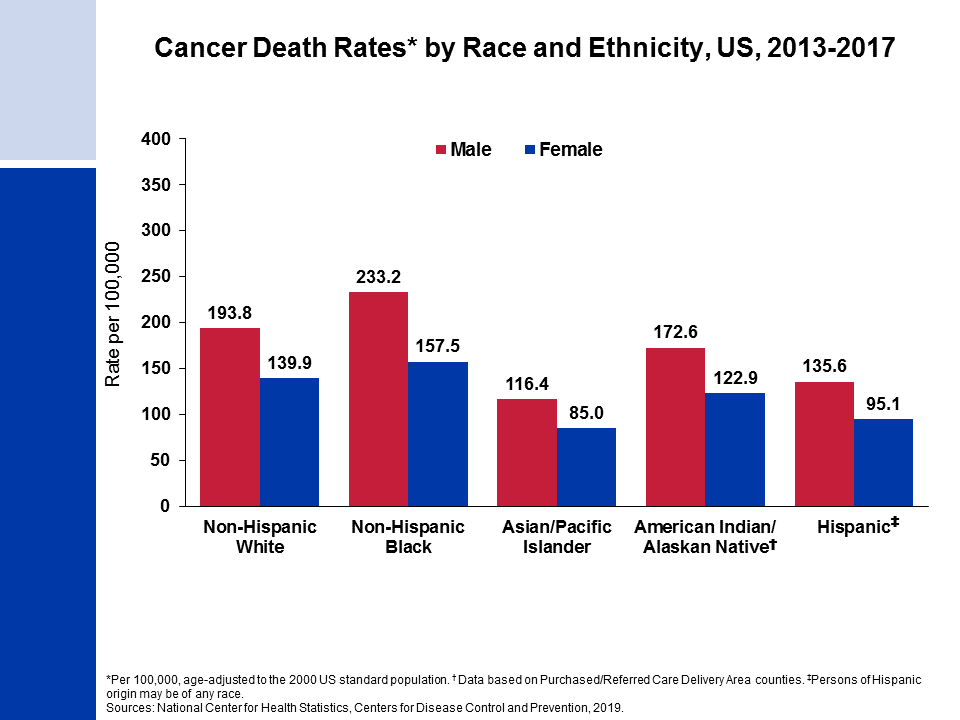 [Speaker Notes: Cancer death rates are higher among males than among females for every racial and ethnic group. Black males and females have the highest cancer mortality rates and Asian/Pacific Islanders have the lowest, about half the rates of blacks. 

It is important to note that these are broadly defined groups within which cancer rates vary substantially. In addition, rates for populations other than white and black may be underestimated due to incomplete information on race/ethnicity in medical records.]
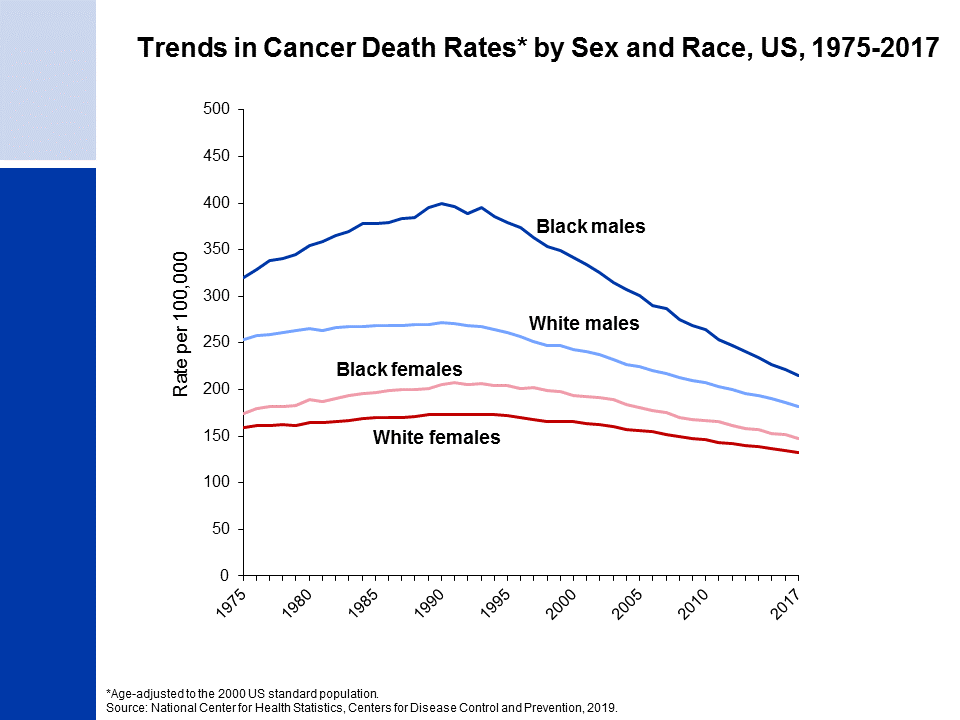 [Speaker Notes: The excess risk of cancer death in blacks versus whites dropped from 47% in 1990 to 18% in 2017 among men and from 21% in 1997 to 12% in 2017 among women.]
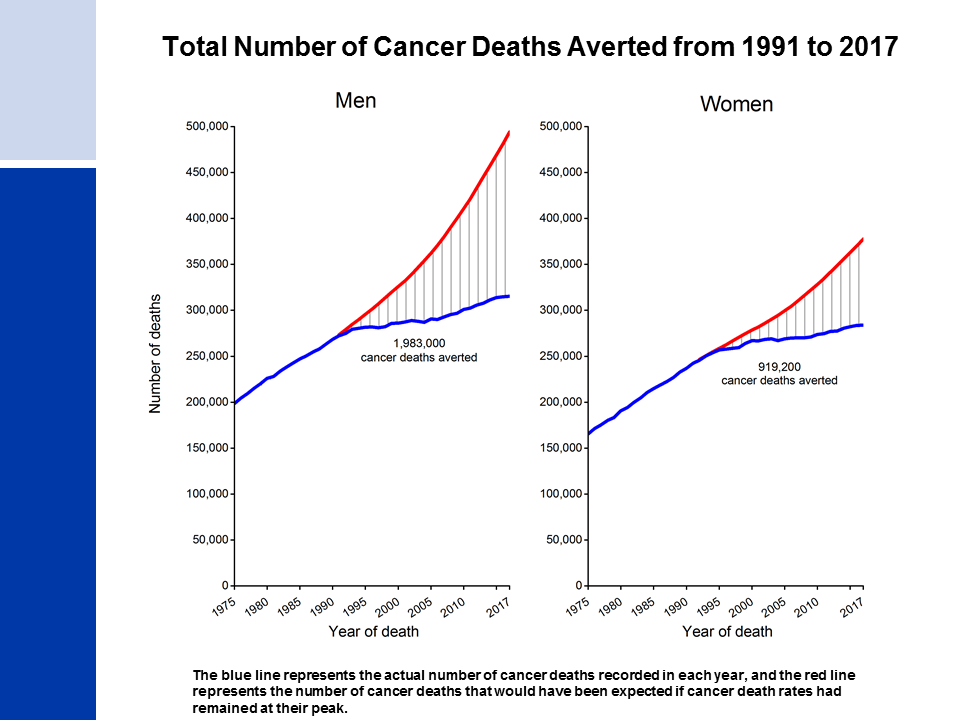 [Speaker Notes: Since 1991, there have been more than 2.9 million fewer cancer deaths as a result of 25 years of consistent declines in cancer deaths rates.]
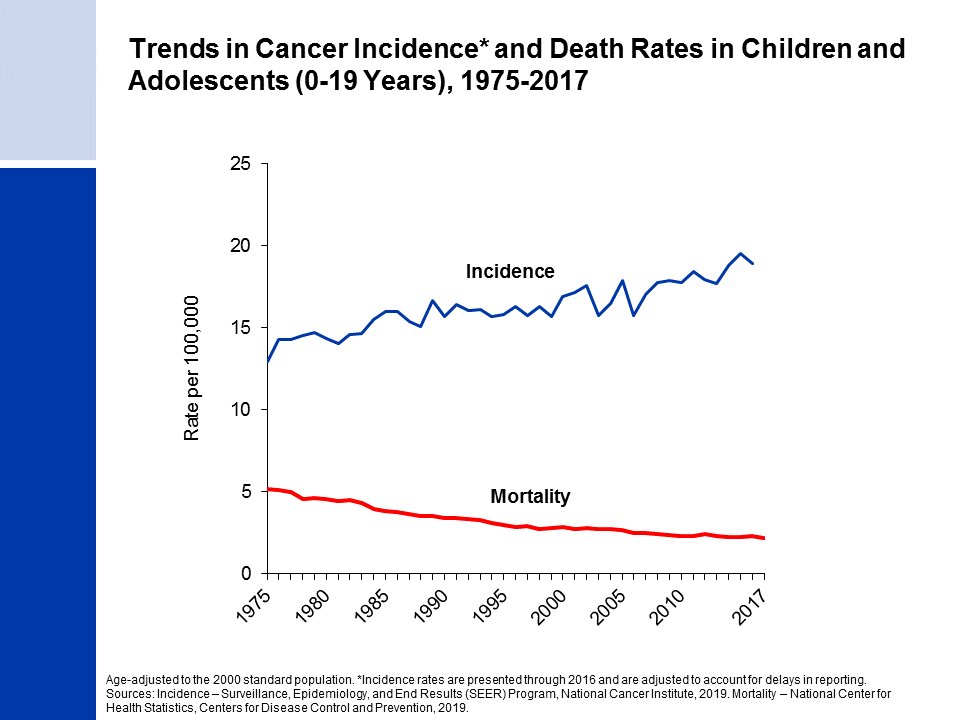 [Speaker Notes: The next series of slides present the burden of cancer among children and adolescents in the US. Cancer incidence and mortality trends in children (ages 0 to 14 years) and adolescents (ages 15 to 19 years) are very similar. Since 1975, cancer incidence rates among children and adolescent combined have been increasing slightly by about 0.7% per year, while cancer death rates have decreased by more than half. 

Among children and adolescents combined (ages 0 to 19 years), brain cancer has surpassed leukemia as the leading cause of cancer death. Although treatment options have improved for both cancers, therapeutic advances for leukemia have been particularly dramatic. From 1975 to 2017, the death rate in this age group declined by about 70% for leukemia compared with about 30% for tumors of the brain and other nervous system.]
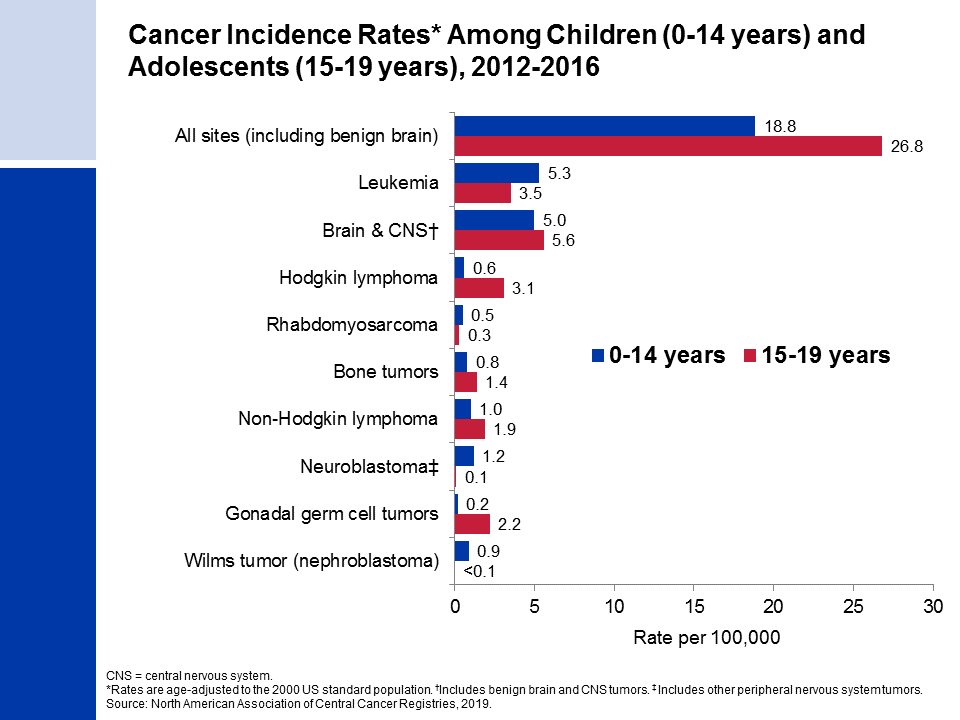 [Speaker Notes: This slide shows cancer incidence rates in children (ages 0-14 years) and adolescents (ages 15-19 years) by cancer type according to the International Classification of Childhood Cancers. This system is more appropriate for children because it categorizes cancers based on a combination of both histology (microscopic structure) and tumor location, rather than location alone. Leukemia accounts for 28% of all cancers diagnosed in children, but just 13% of cancers diagnosed in adolescents.

Cancer registries were mandated by law to begin reporting benign and borderline malignant brain and central nervous system tumors on January 1, 2004. Reporting was expanded to include these cancers because benign tumors cause disruption to normal function similar to malignant tumors and because the prognosis for benign and malignant tumors is often similar. During 2012-2016, approximately one-quarter of all brain tumors diagnosed in children and more than one-half of those in adolescents were benign or borderline malignant.]
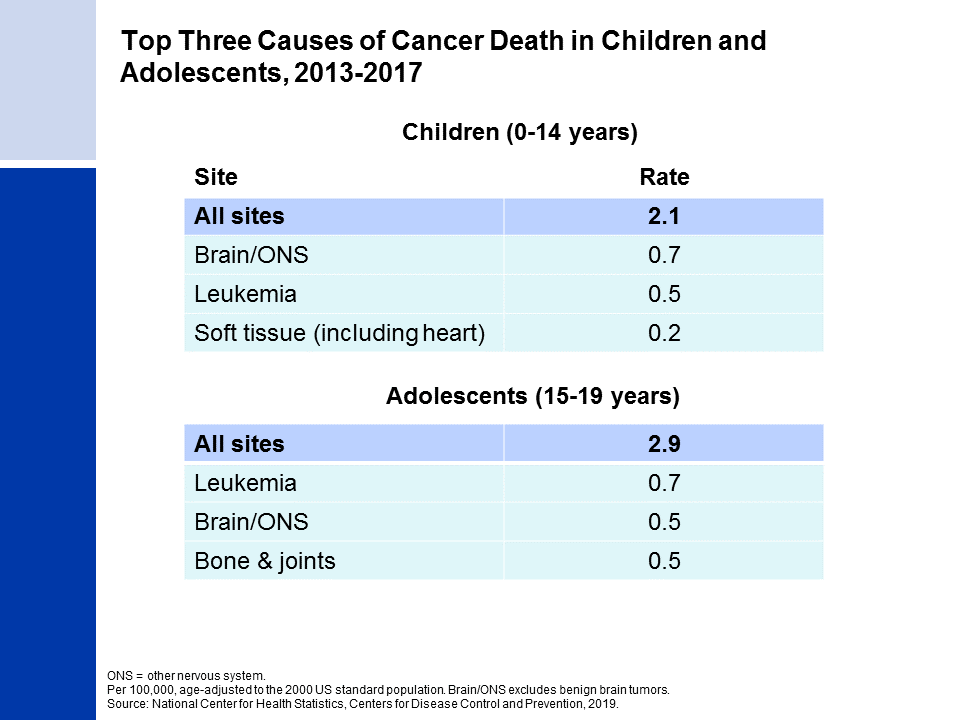 [Speaker Notes: The top causes of cancer death in children and adolescents are brain and other nervous system tumors and leukemia. The reason leukemia has a higher death rate in adolescents than in children, despite having a lower incidence rate, is because survival rates for leukemia are higher in children than adolescents.]
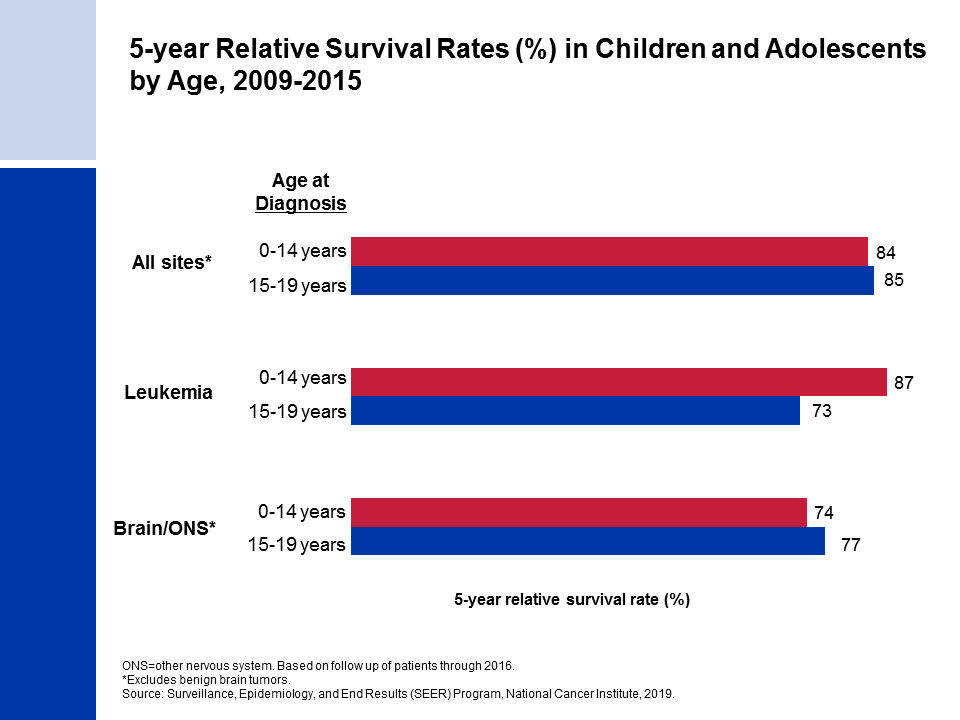 [Speaker Notes: Survival rates are similar for children and adolescents overall, but vary by cancer site. For example, the current 5-year relative survival rate for leukemia is 87% for children but only 73% for adolescents. In contrast, survival for brain and other nervous system is lower in children than in adolescents.]
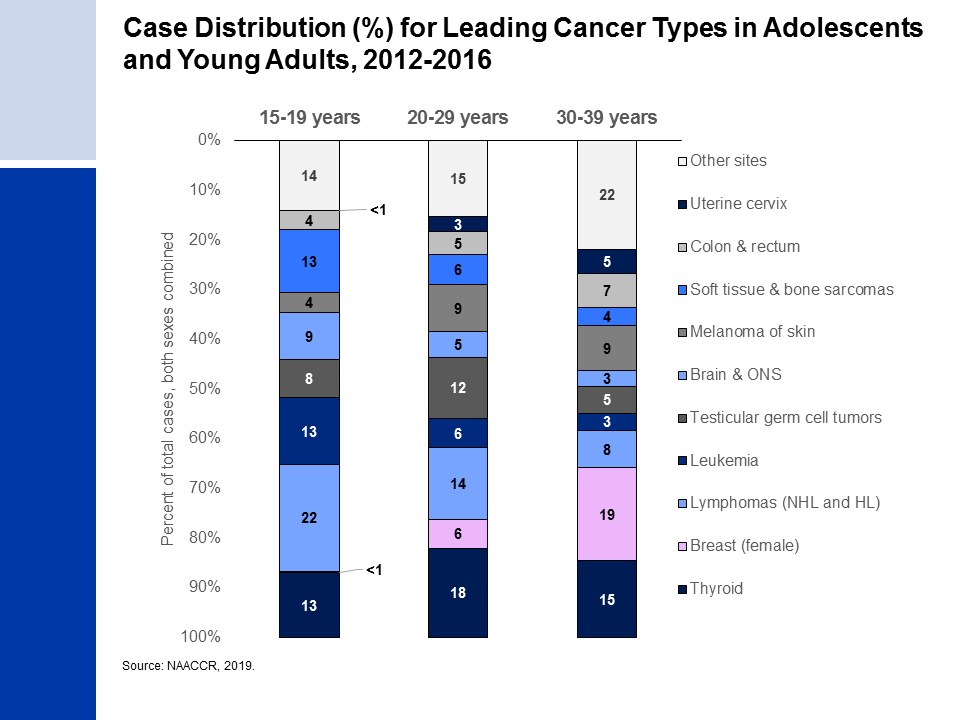 [Speaker Notes: The special section in Cancer Facts & Figure 2020 focuses on cancer occurrence in adolescents and young adults ages 15-39 years. These patients are often grouped with younger or older patient populations in cancer research, which masks important differences in cancer distribution, tumor biology, and survivorship. The most commonly diagnosed cancers in adolescents ages 15-19 are thyroid, Hodgkin lymphoma, and brain. The most common cancers among young adults are thyroid, testicular germ cell tumors, and melanoma of the skin in ages 20-29 years and female breast, thyroid, and melanoma in ages 30-39 years. High overall 5-year relative survival in AYAs for all cancers combined largely reflects the high survival (>94%) for many common AYA cancers and masks lower survival for those for which progress has lagged behind that in children, such as soft tissue sarcoma and leukemia.]